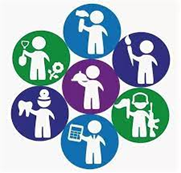 ОСЫНДАЙ МАМАНДЫҚ БАРЕСТЬ ТАКАЯ ПРОФЕССИЯ
Таргетолог
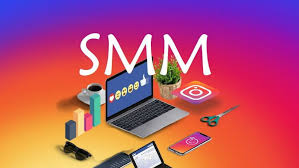 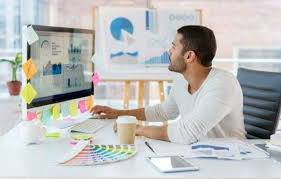 МАМАНДЫҚ ТУРАЛЫ
О ПРОФЕССИИ
Таргетолог - бұл әлеуметтік желілерде жарнамамен айналысатын маман. Ол жарнаманы барлығына бірдей емес, тек белгілі бір адамдар тобына - мақсатты аудиторияға көрсететін етіп орнатады. Мақсатты аудитория әлеуметтік желілердегі профиль бойынша қалыптасады.
Таргетолог - специалист по рекламе в социальных сетях. Реклама не одинакова для всех, она настроена на показ только определенной группы людей - целевой аудитории. Целевая аудитория формируется на основе профиля в социальных сетях.
БІЛУ КЕРЕК
ДОЛЖЕН ЗНАТЬ
Таргетолог көп нәрсені білуі керек: жарнама алаңын таңдау, жарнамалық науқандарды бақылау, әр арна үшін конверсия коэффициентін анықтау, Автоматты талдау құралдарымен жұмыс істеу, веб-аналитиканы білу, Excel-ді білу.
Таргетолог должен знать многое: выбирать площадку под рекламу, отслеживать рекламные кампании, определять коэффицент конверсии по каждому каналу, работать с инструментами автоматического парсинга, владеть веб-аналитикой, знать Excel.
Таргетолог келесі қасиеттерге ие болу керек:
Таргетолог должен обладать следующими качествами:
аналитические способности;
умение работать в режиме многозадачности и вести несколько проектов одновременно;
усидчивость;
креативность;
умение планировать;
постоянно учиться и осваивать новые способы ведения рекламных кампаний;
аналитикалық қабілеттер;
 көп тапсырма режимінде жұмыс істей білу және бір уақытта бірнеше жобаны жүргізу;
табандылық;
креативтілік;
жоспарлау қабілеті;
жарнамалық науқандарды жүргізудің жаңа тәсілдерін үйрену және үйрену;
МЕДИЦИНАЛЫҚ ҚАРСЫ КӨРСЕТКІШТЕР:
МЕДИЦИНСКИЕ ПРОТИВОПОКАЗАНИЯ
патология зрения;
психическое расстройства;
көру патологиясы;
психикалық бұзылулар;
МАМАНДЫҚ АЛУ ЖОЛДАРЫ
ПУТИ ПОЛУЧЕНИЯ    ПРОФЕССИИ
Арнайы курстар
Специализированные курсы